Конструкторское бюро
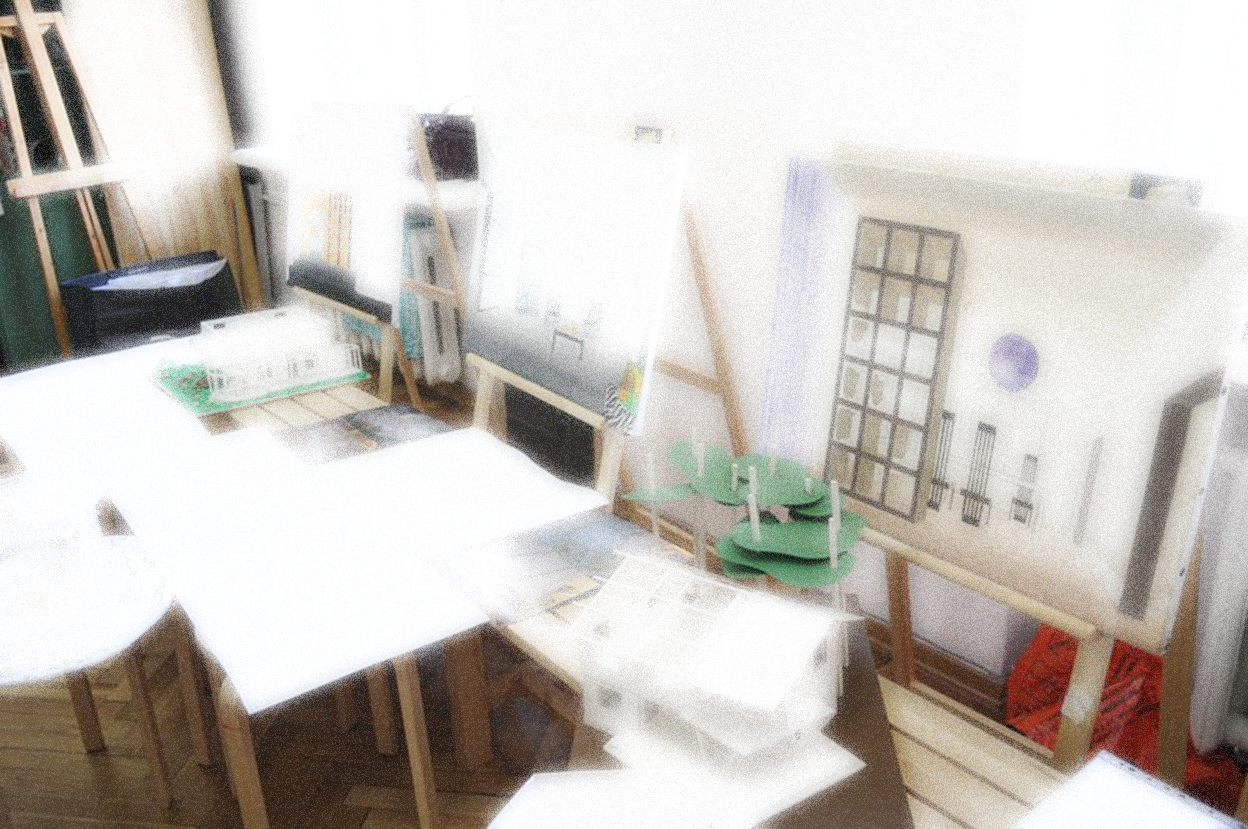 Конструкторское Бюро
Подготовила Лира О.В. 
воспитатель МБДОУ детского сада № 3
Как привлечь детей к техническому конструированию?
Все взрослые знают ,что такое конструкторское бюро, но знают ли об этом дети?
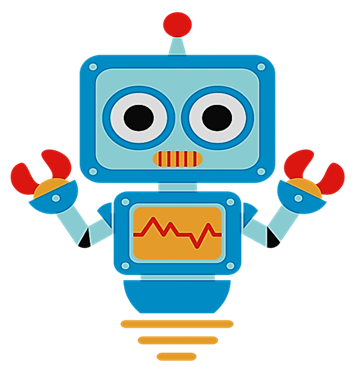 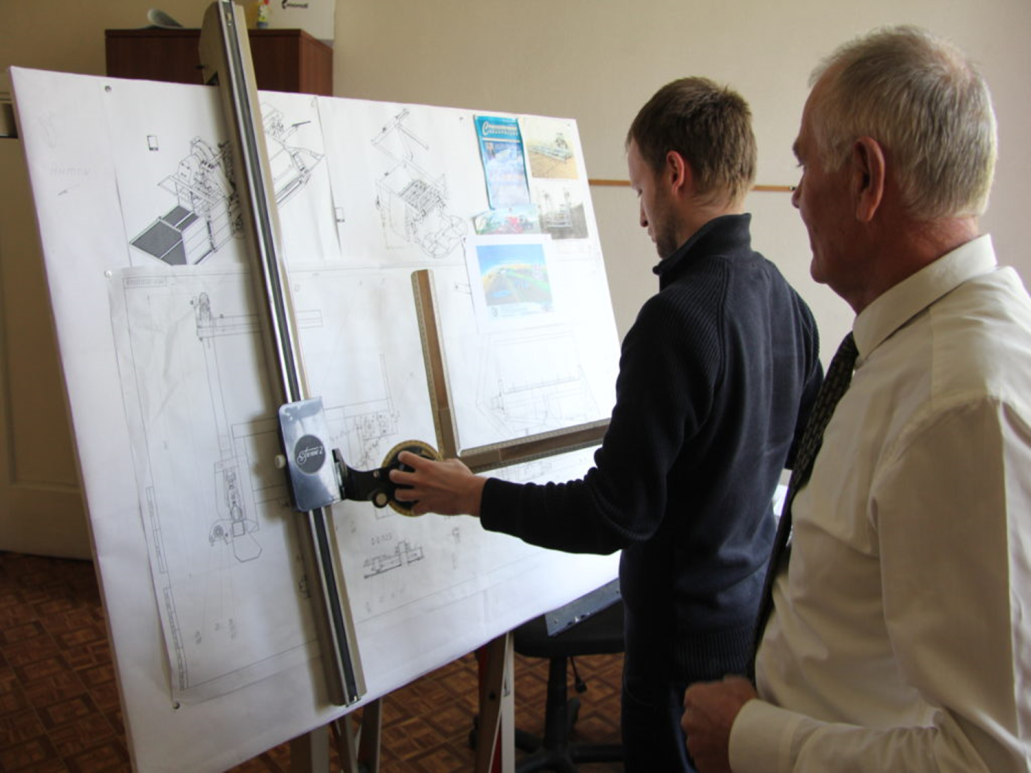 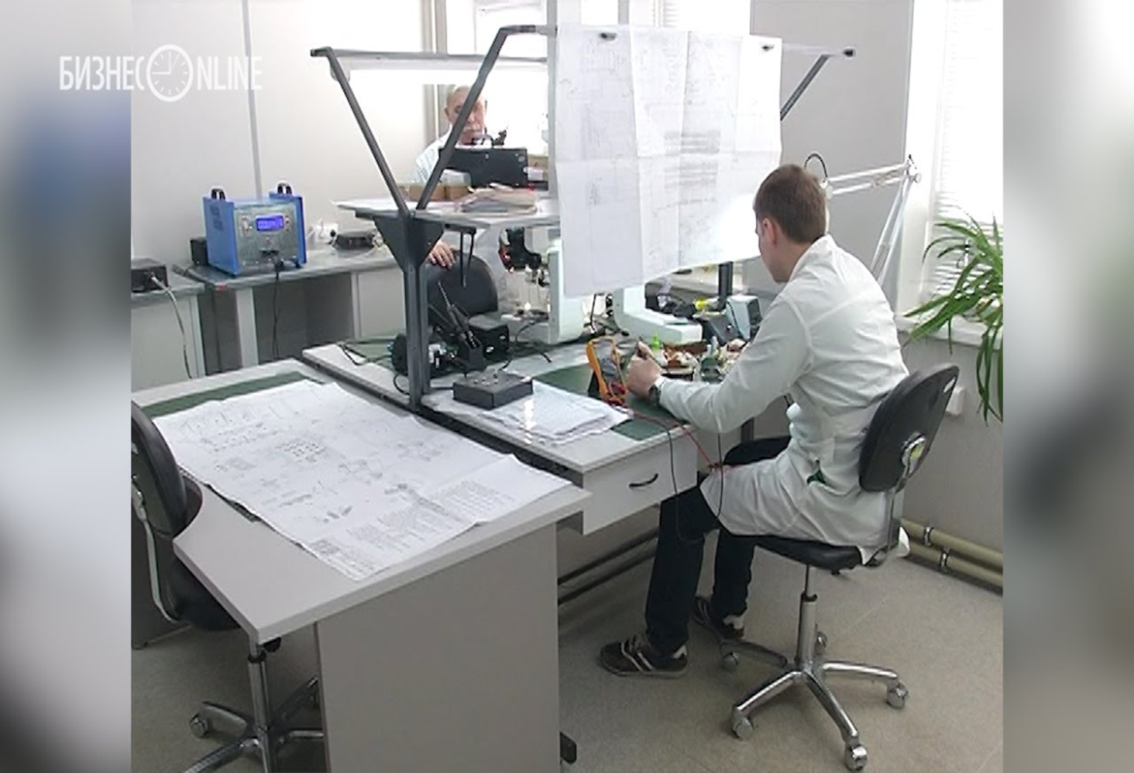 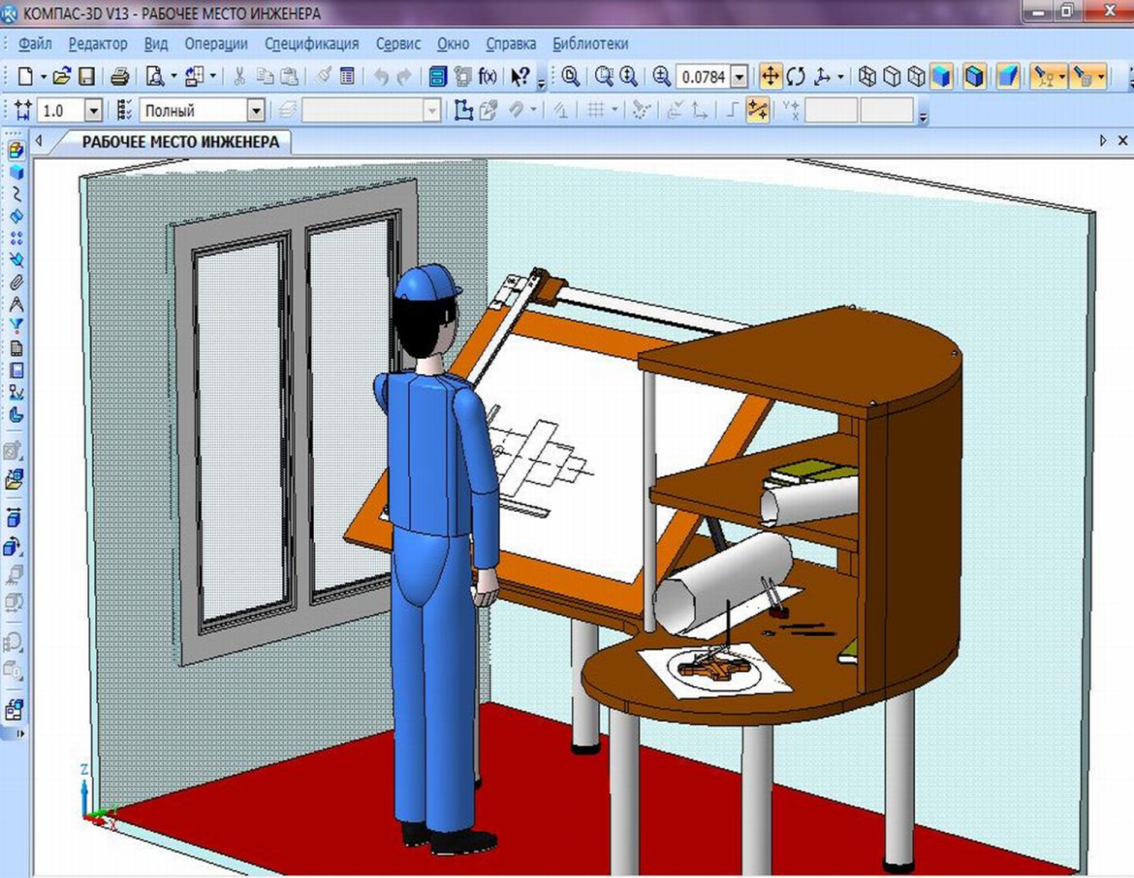 В зоне строительно-конструктивных игр решили оборудовать конструкторское бюро.Символом конструкторского бюро стал - Самоделкин
Возникла проблема: «Как разнообразить виды конструкторов?»
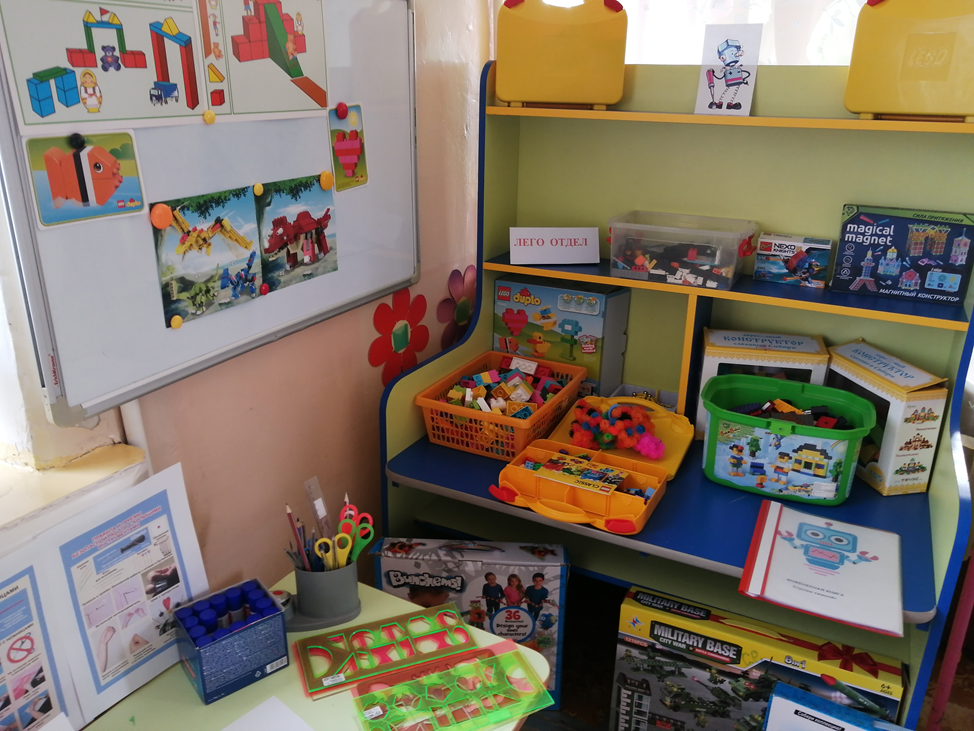 Необходимо было наполнить конструкторское бюро разными видами конструкторов, а также бумагой, пластилином, бросовым материалом.
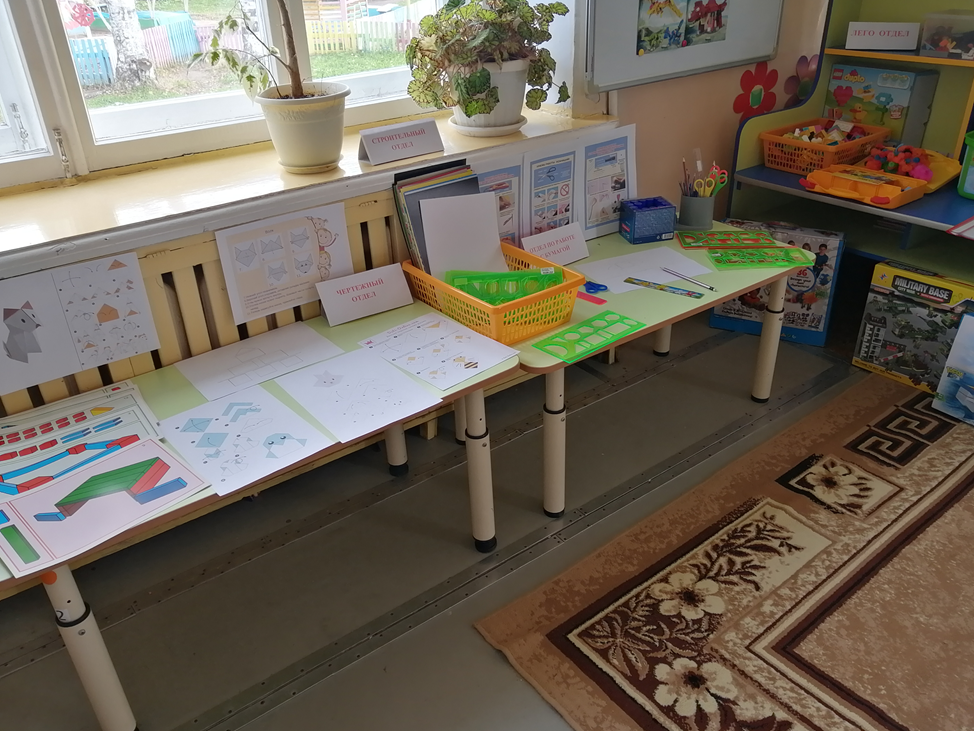 Дети и родители с радостью откликнулись и принесли из дома тематические лего наборы, магнитный конструктор,  модели из мягкого конструктора
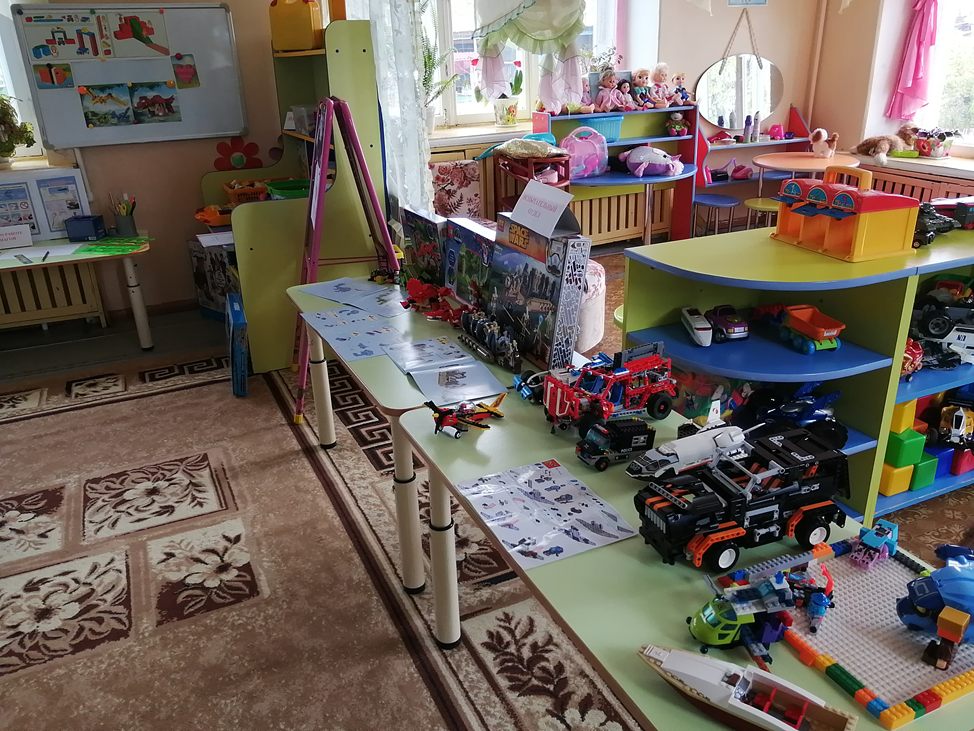 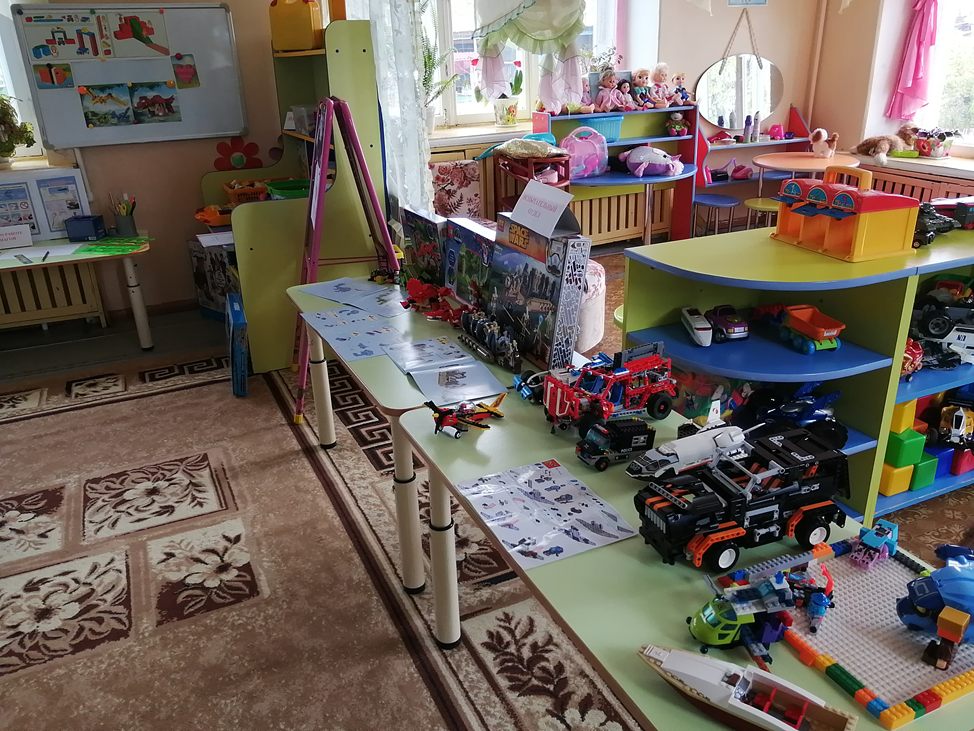 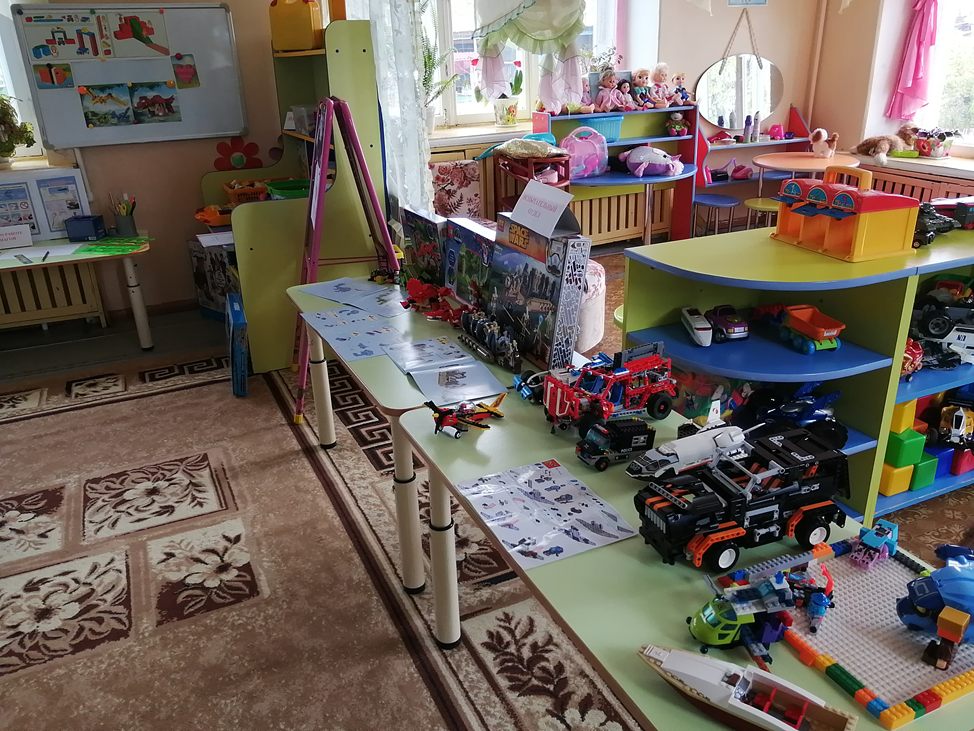 И работа закипела…
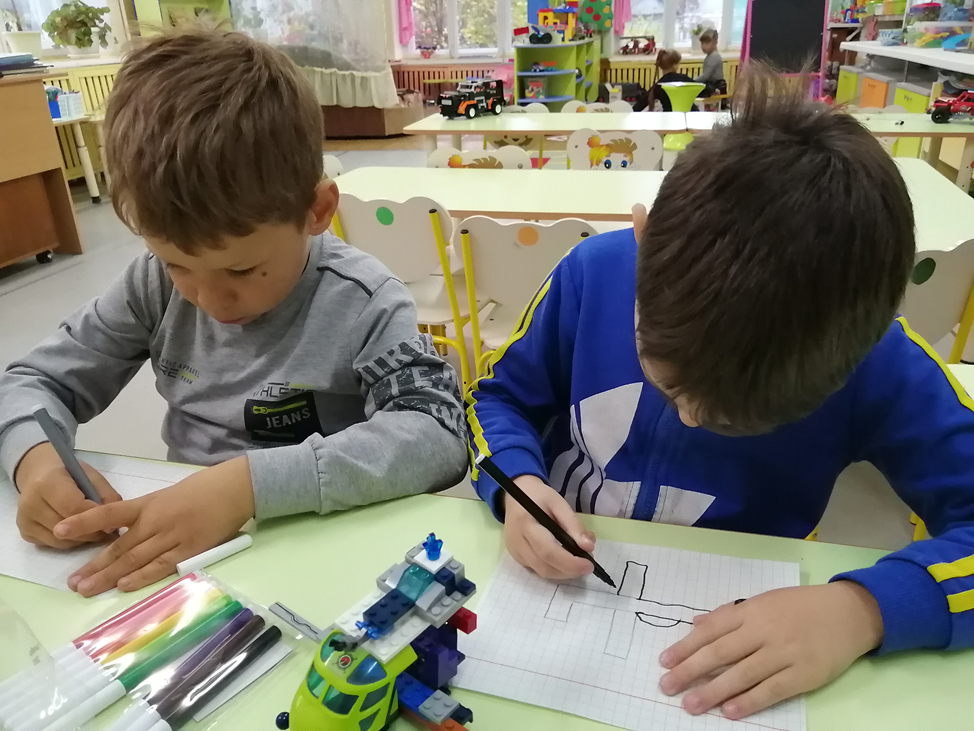 Детское конструкторское бюро, как и настоящее, состоит из нескольких отделов
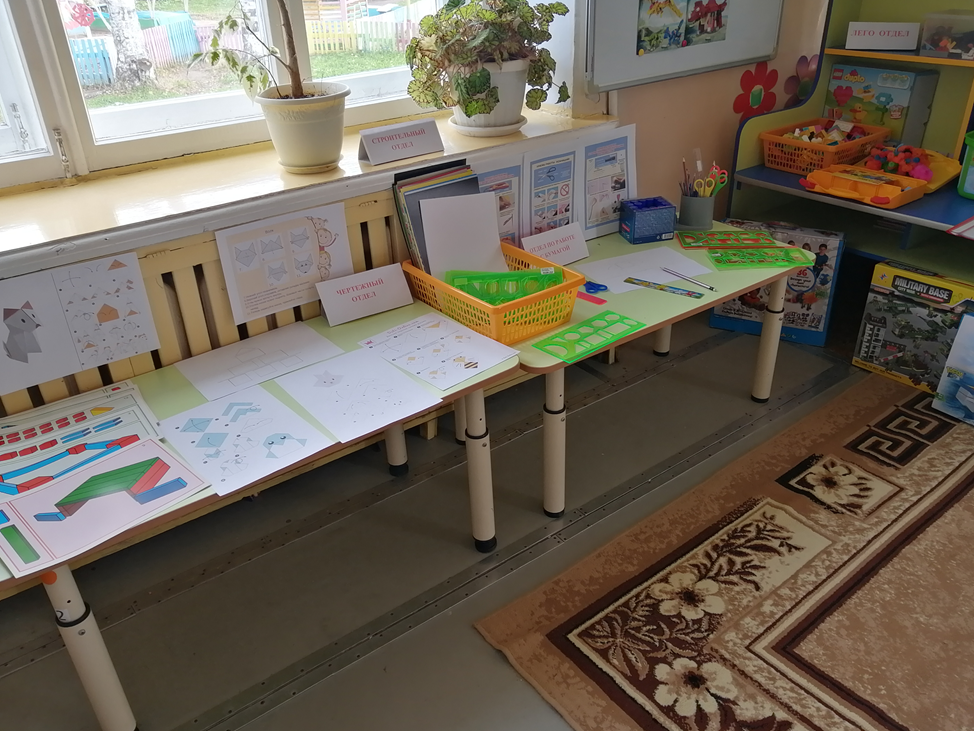 Еженедельно в конструкторское бюро помещаю схемы, рисунки возможных построек. По теме задуманной постройки провожу беседу, смотрим презентации, отгадываем загадки, обсуждаем что можно создать и построить.
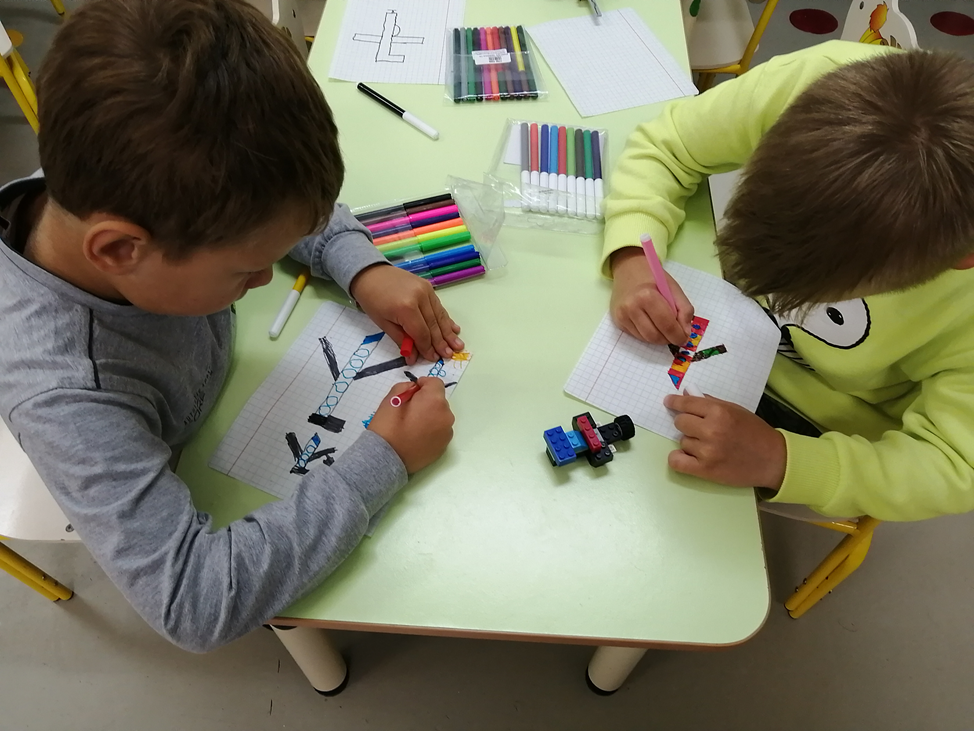 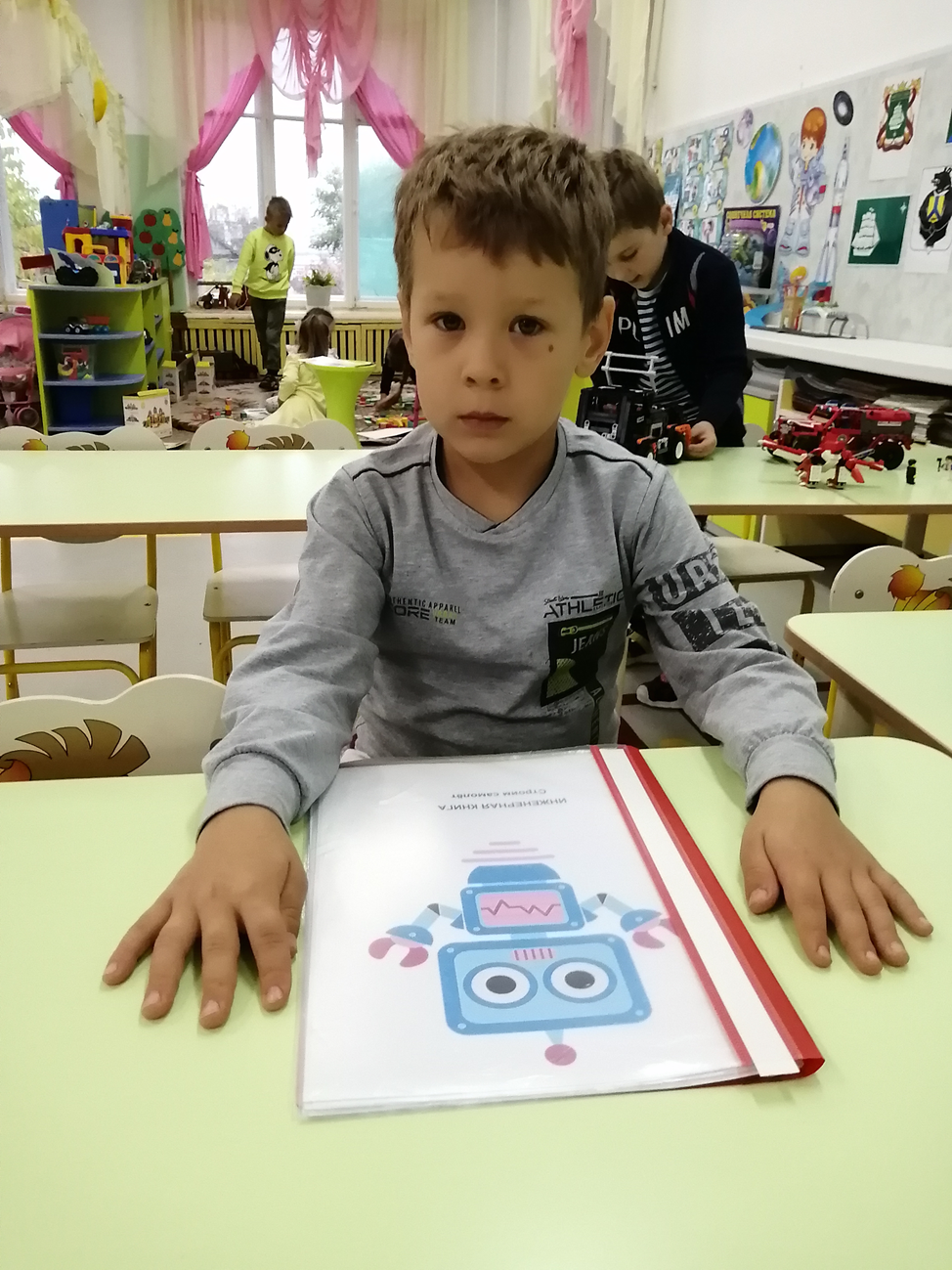 Инженерная книга - история создания выбранной постройки
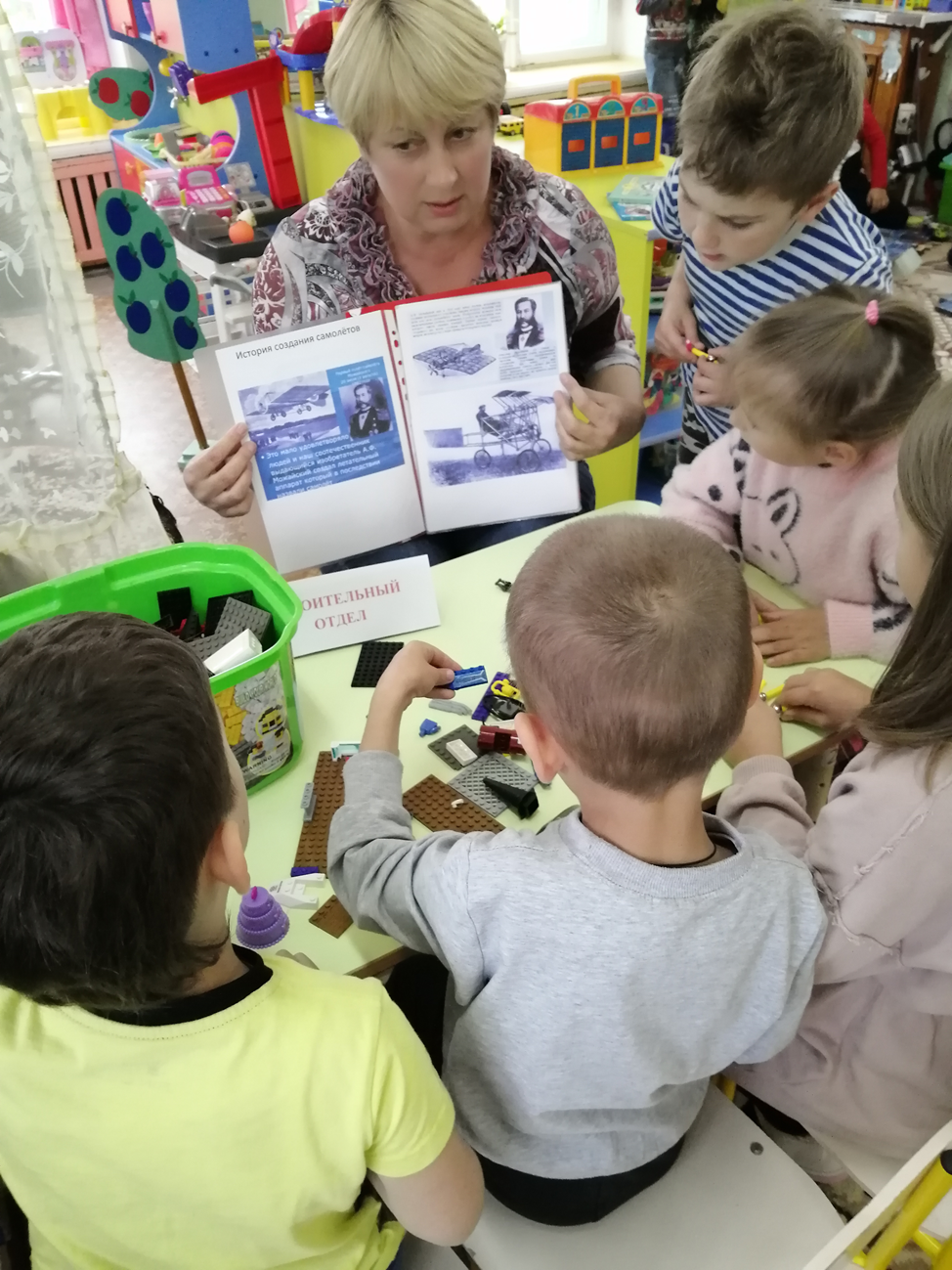 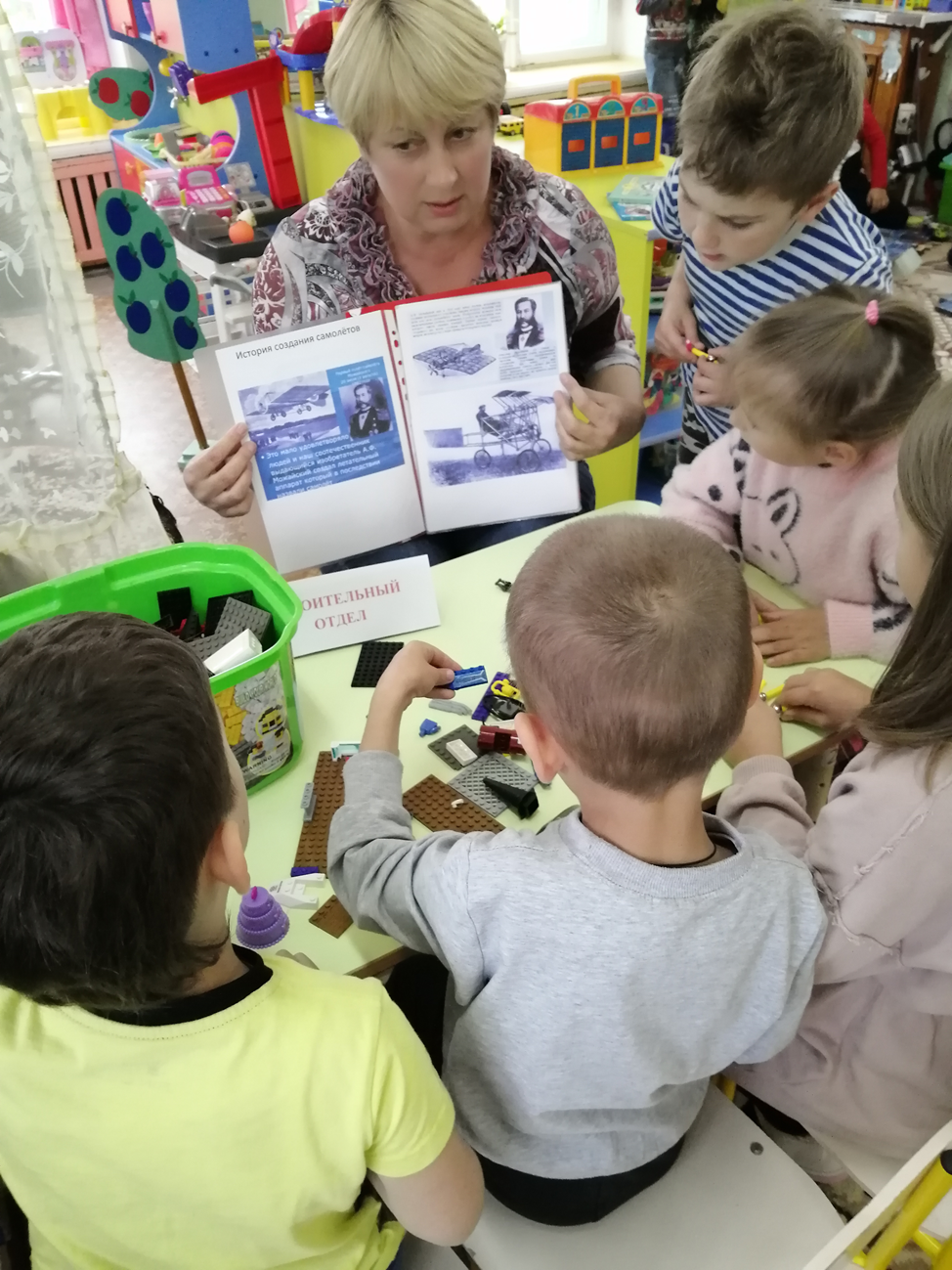 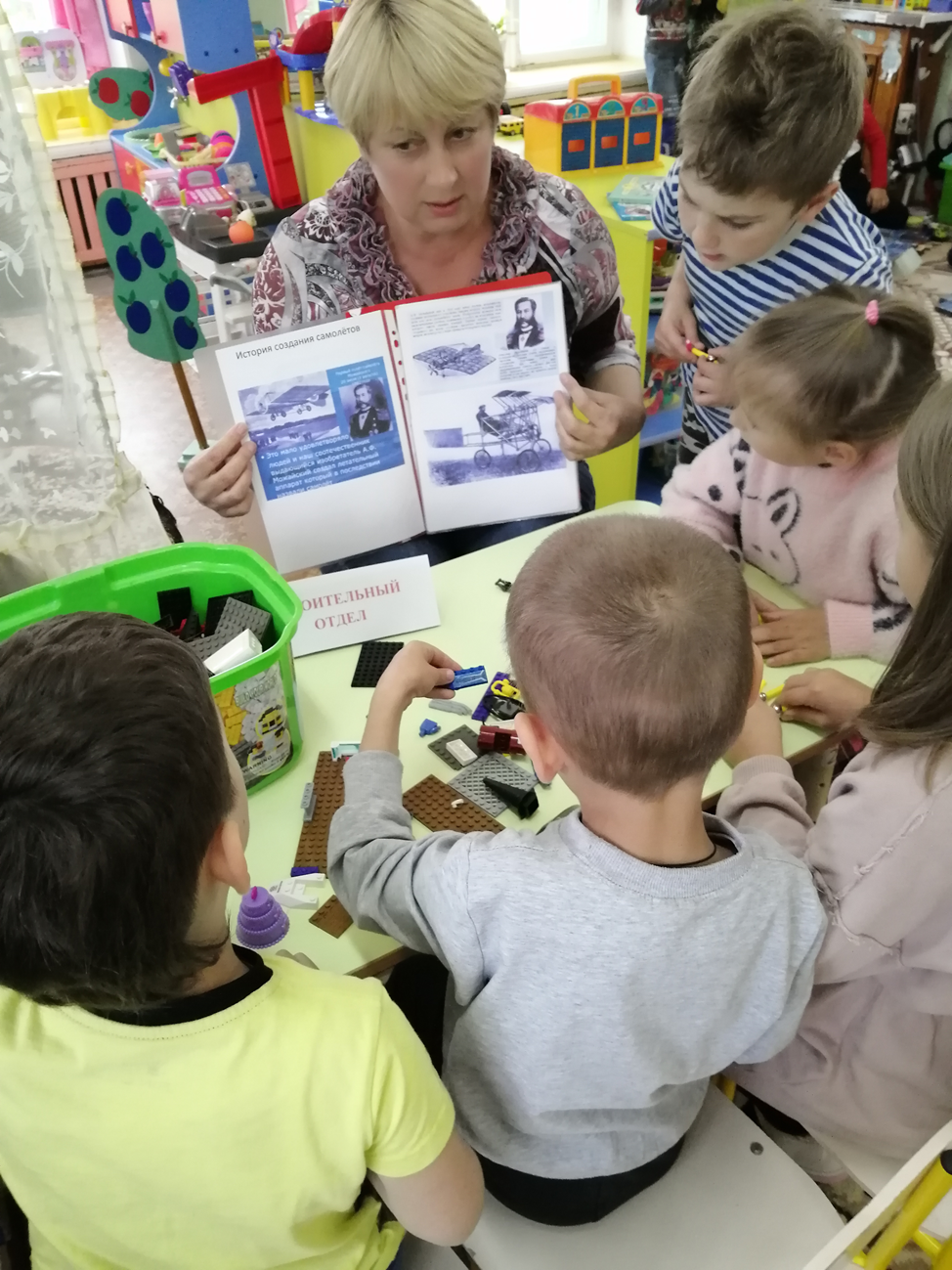 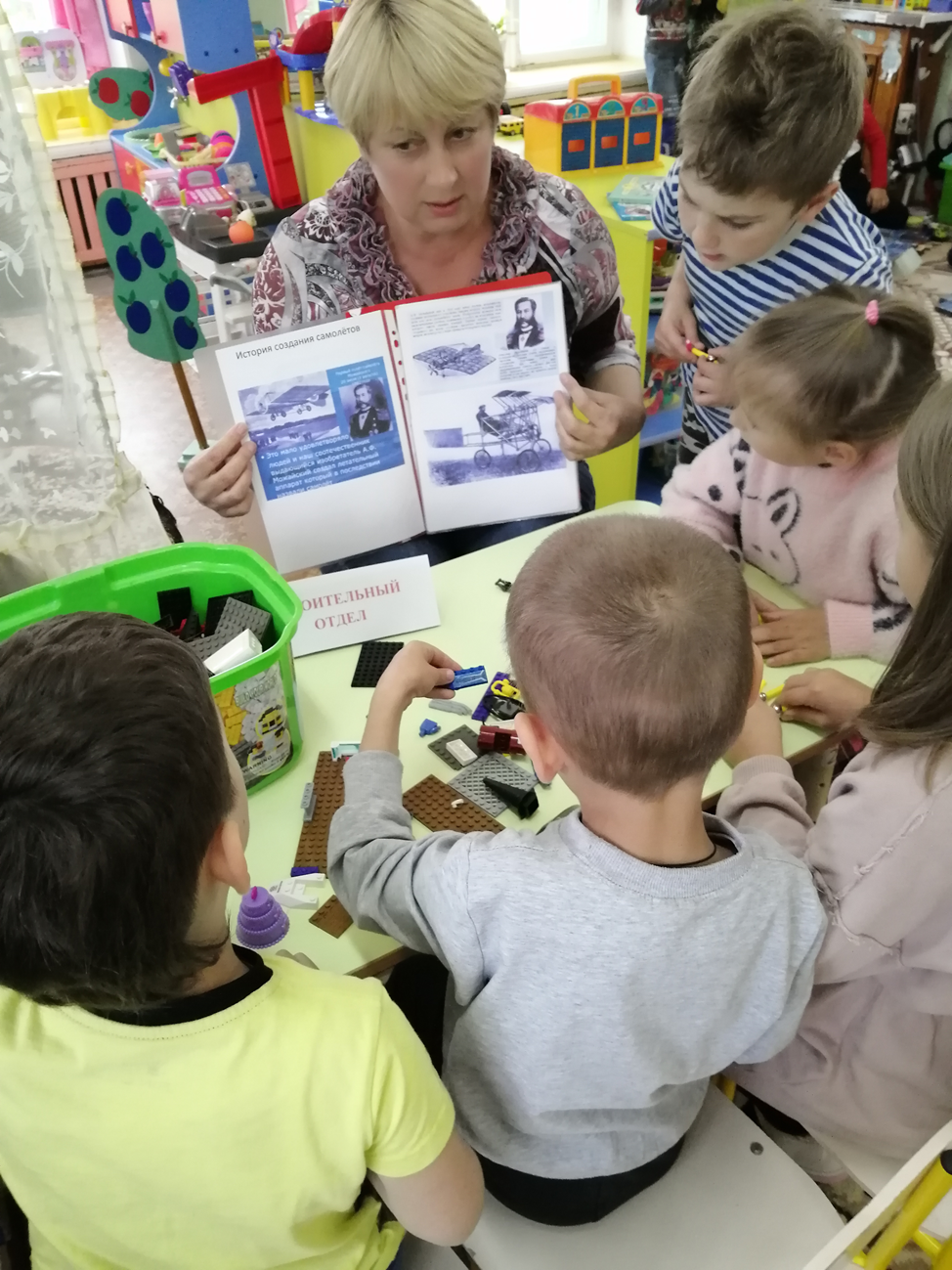 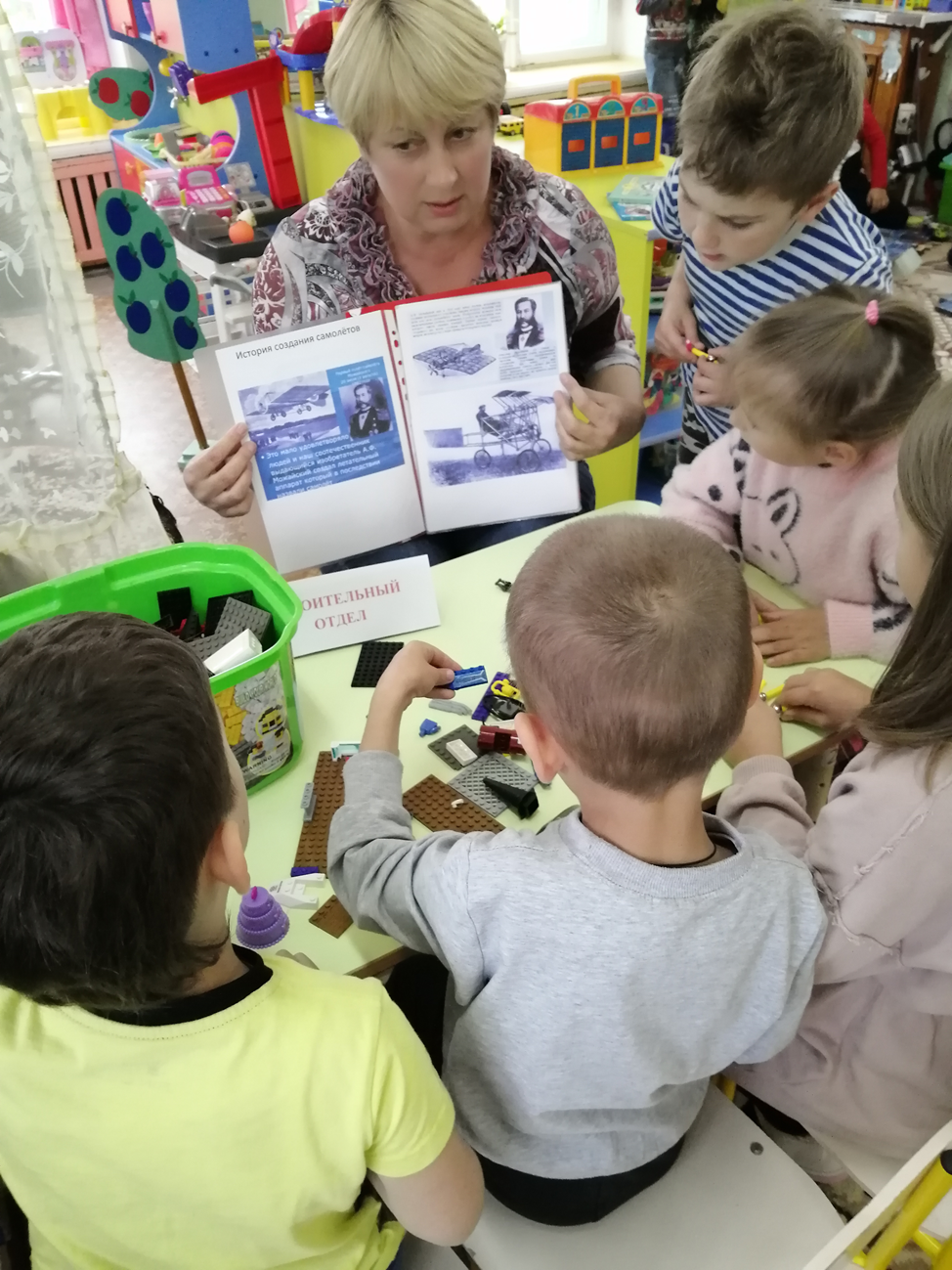 Дети строят по готовым схемам,  придумывают свои объекты
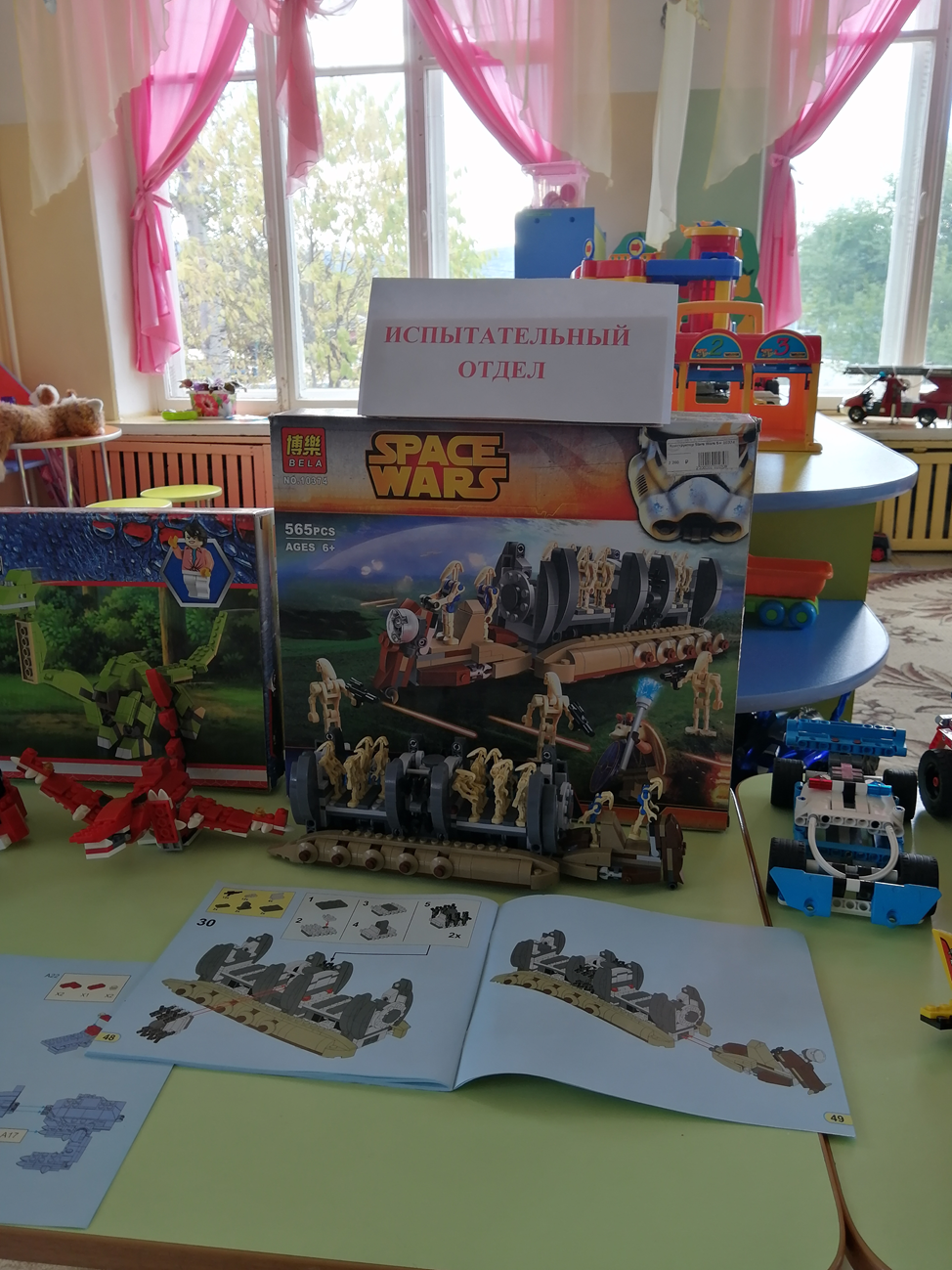 Работа испытательного отдела
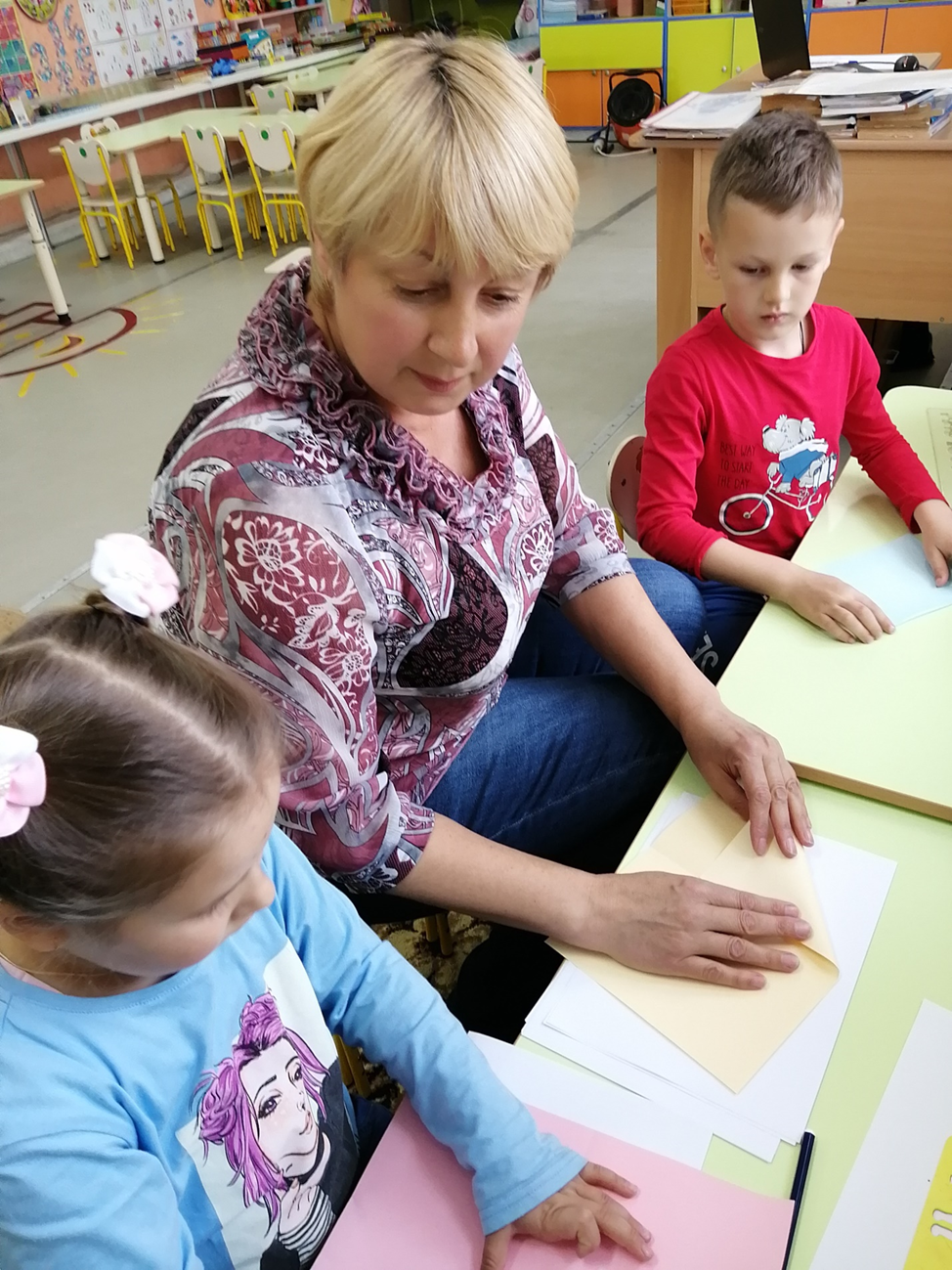 Обеспечение принципа психологической
комфортности и
минимакса
«Конструкторское бюро» - это дополненная реальность. Дети могут выстраивать игровую среду по своему желанию.
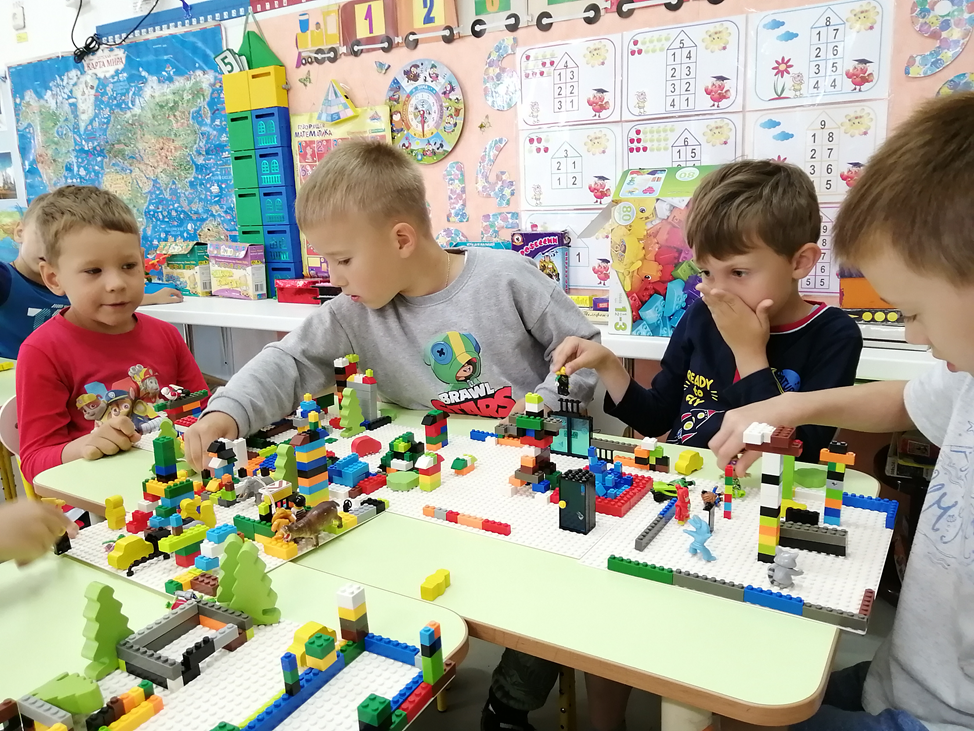 Дети заинтересованы, у них формируется стремление и желание конструировать
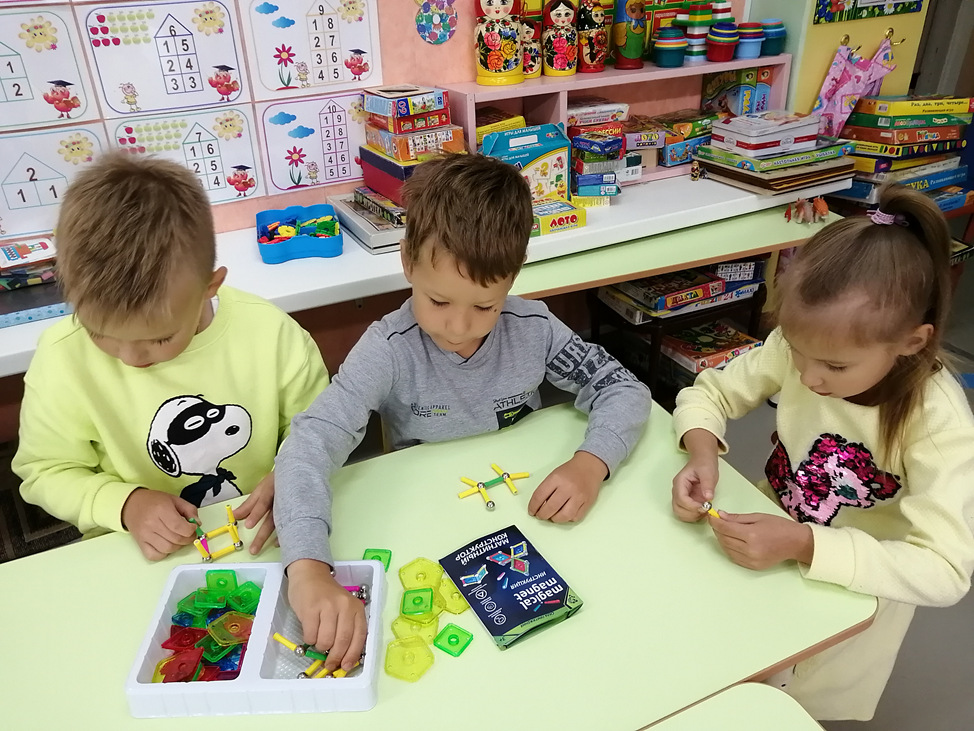 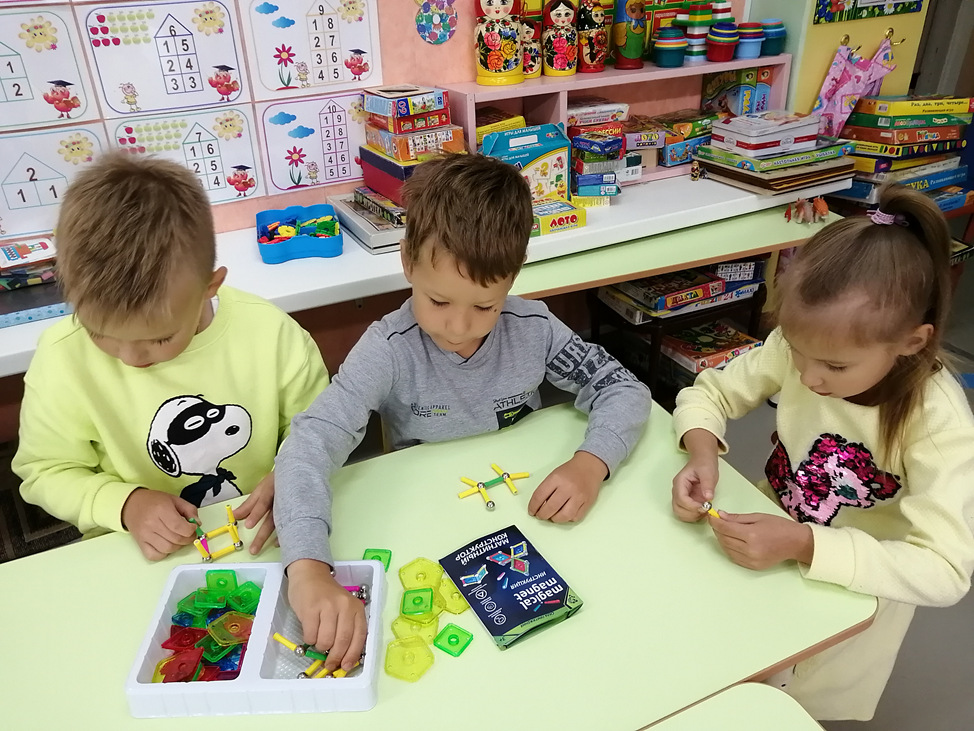 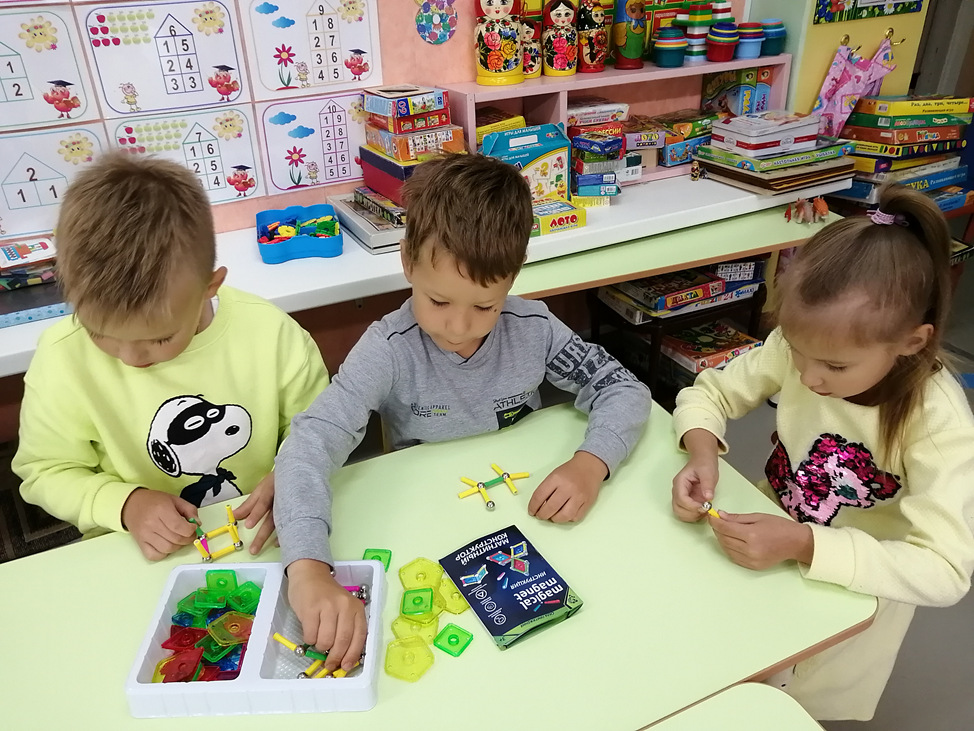 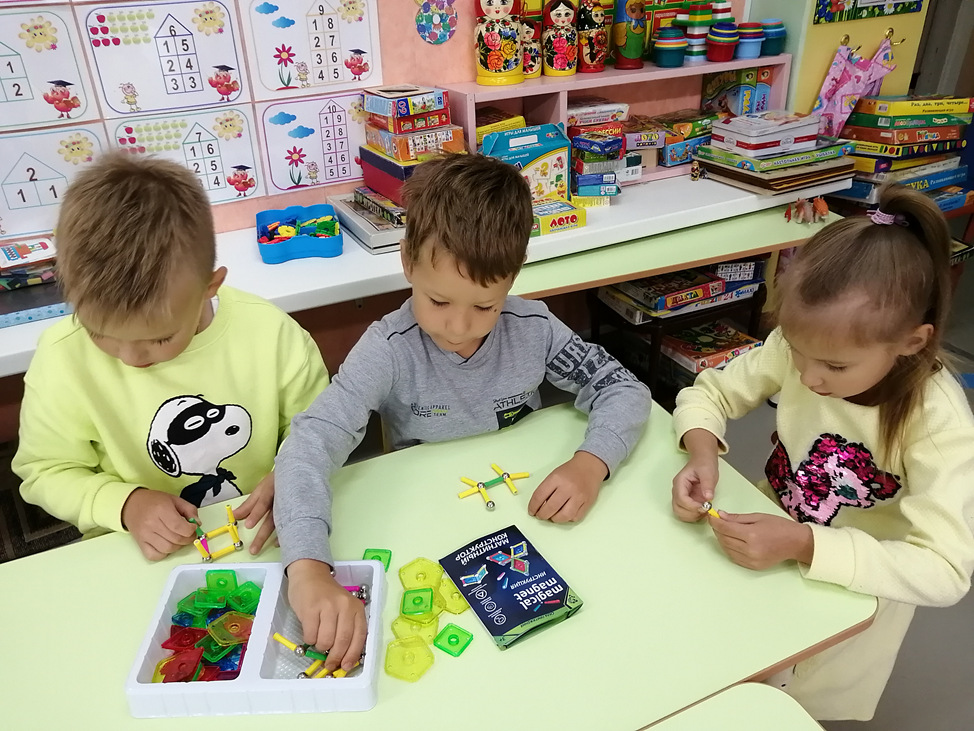 Итоги работы:
-создано «Конструкторское бюро»;
- обогащена предметно – развивающая среда;
-дети мотивированы  к исследовательской творческой деятельности.
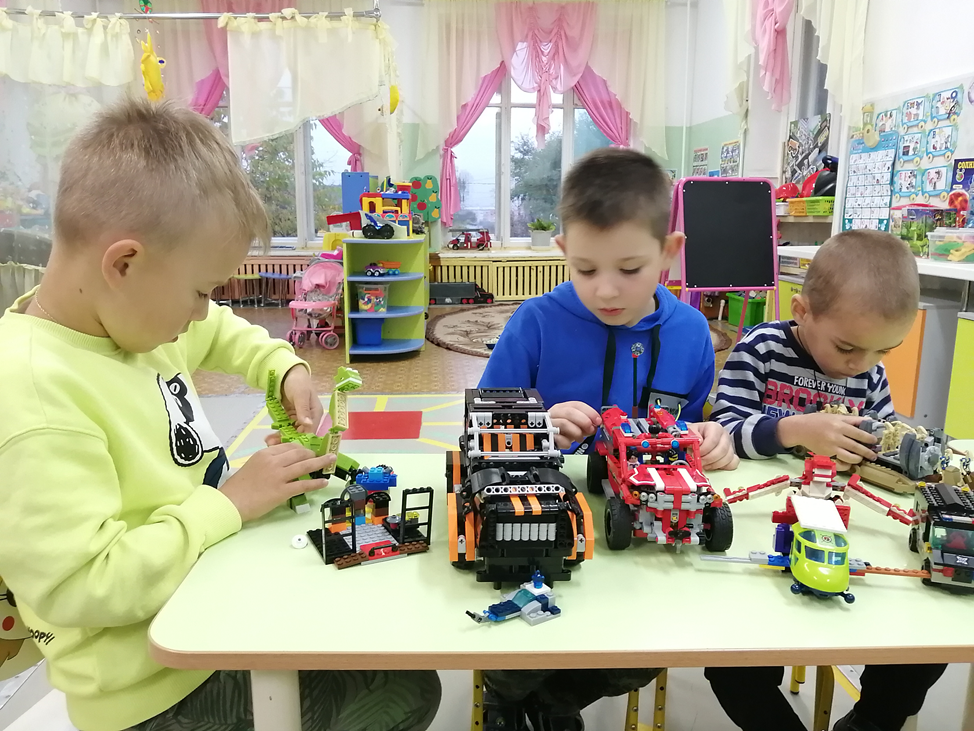 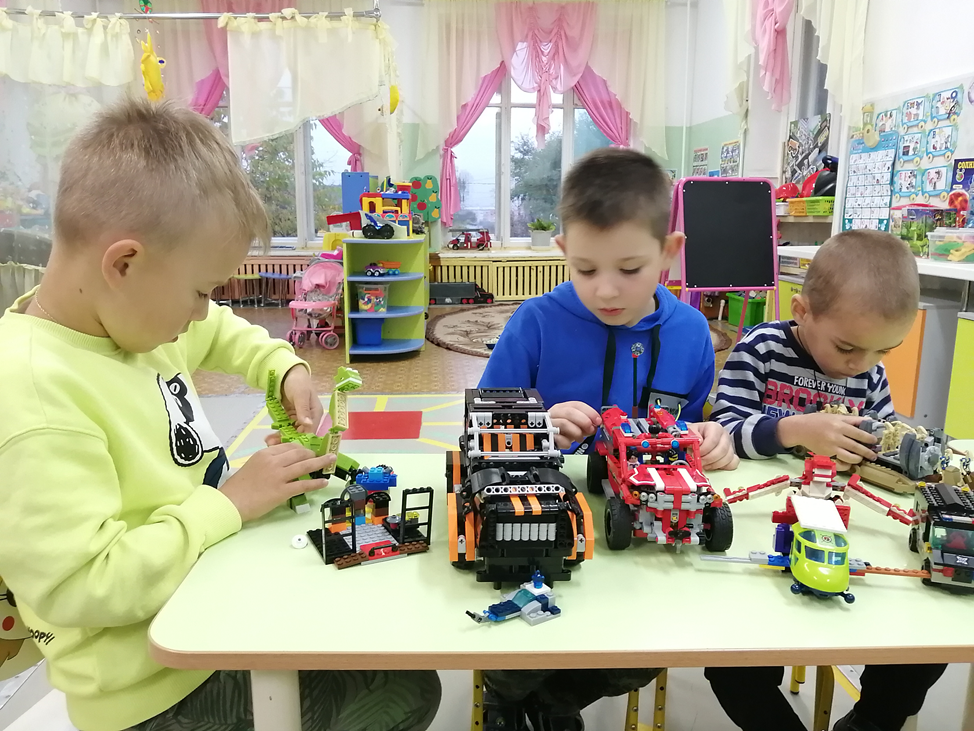 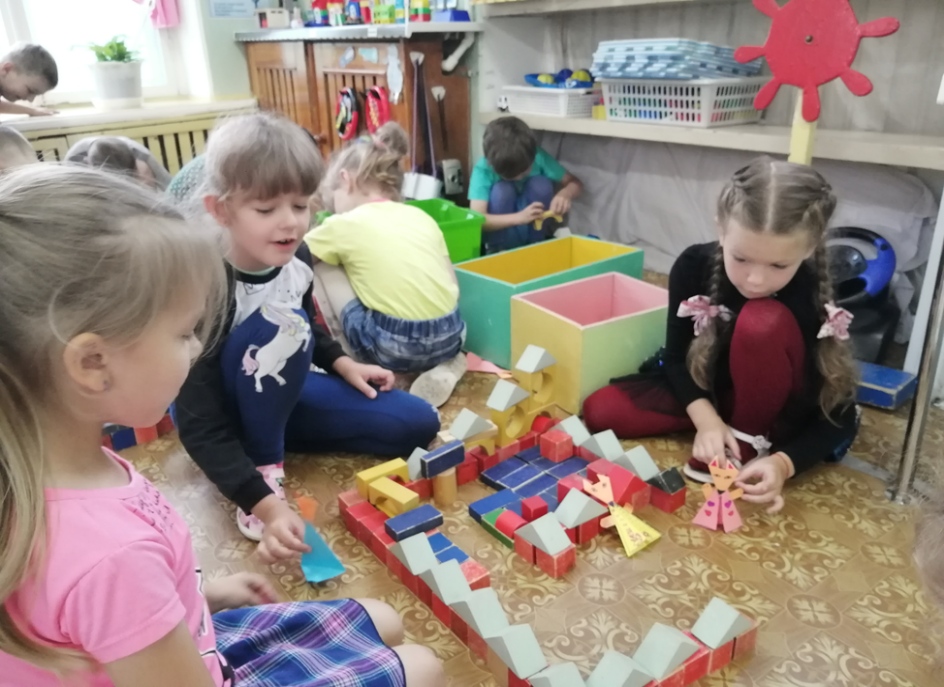